StaffelsitzungBezirk Rhein-Neckar20.06.2025
Legende
Grüne Seiten sind Protokoll-Seiten

Hellgrüne Schrift sind Fragen/Anmerkungen aus der Diskussion

Dunkelgrüne Schrift sind Antworten auf die Fragen/Anmerkungen
2
Tagesordnung
Ehrung der Staffelsieger
Kommunikation – wir haben ein Problem
Rückblick auf die Qualifikationen
Spielformen und Organisation im Kinderhandball
Spielplanung
Auswahltermine der Jahrgänge 2013/14
Regeländerungen durch IHF/DHB
Alias-Bezeichnungen bei Vereinskooperationen
Finale Abstimmung der Mannschaftsmeldungen und Spielklassen
3
Ehrung der Staffelsieger 24/25
4
Kommunikation
Ich kommuniziere über die Abteilungsleiter gem. PhoenixII – die Verteilung im Verein ist eure Aufgabe!
Oftmals werden Informationen nicht weitergegeben bzw. kommen aus diversen Gründen nicht bei den eigentlichen Adressaten an.
Ich versuche viel zu kommunizieren – bin telefonisch (fast) immer erreichbar, rede mit Funktionären, Trainern und auch Eltern – aber irgendwann ist meine Kapazität erschöpft wenn Infos nicht ankommen!
Ich habe keinen Bock mehr auf Vorwürfe, dass ich bewusst täuschen würde!
5
Kommunikation
Ab jetzt gibt es einen WhatsApp-Kanal des Bezirks RN

BWHV Bezirk Rhein-Neckar
https://whatsapp.com/channel/0029VbBI2bk6RGJF4R7U253G

Hier werden Kurz-Infos verteilt, dass bestimmte Sachen veröffentlicht wurden. Es erfolgt KEINE Bereitstellung von Dateien o.ä. Das läuft alles weiter via Mail an die Abteilungsleiter.

Bitte helft mir, diesen bekannt zu machen! Trainer, Eltern, Spieler, Pressewarte, … – wer auch immer will
6
Rückblick Qualis
Größtes Problem war auch hier die Kommunikation

Viele Trainer wussten nicht, was die eigene Mannschaft gemeldet hatte
Es war nicht bekannt, dass es eine Verbandsqualifikation gibt
Die Dfbs wurden nicht gelesen
Teilweise wurden Spielzeiten verändert
Der Modus bei Entscheidungsspielen war nicht bekannt
wer sich für was qualifiziert war nicht bekannt
Anspiel, Z/S-Regelung war nicht bekannt
….
7
Rückblick Qualis
Regionalliga und Oberliga

Beide Spielklassen sind leistungsorientiert!
Die Qualifikation läuft unabhängig von regionalen Gesichtspunkten.
Erst NACH der Qualifikation erfolgt bei den Oberligen die regionale Einteilung.
Bei der Anzahl der Quali-Plätze auf Verbandsebene wird der Größe der Bezirke Rechnung getragen.
Der Bezirk RN hat in 3 von 6 Altersklassen die zur Verfügung stehenden Quali-Plätze NICHT voll in Anspruch genommen.
8
Rückblick Qualis
Ausrichter

Anzahl Turnier:		62
Anzahl Ausrichter:	26
Anzahl Vereine:		52

1 Verein mit 5 Turnieren, 4 Vereine mit 4 Turnieren, 7 Vereine mit 3 Turnieren
12 Vereine (23%) stemmen 42 (68%) Turniere!
9
Ausblick Qualis
Besprecht die Meldungen vorab mit euren Teams und klärt, ob bei einer OL-Meldung die Bereitschaft zum Fahren besteht.
Lest die Dfbs!!!
Fragen können gerne gestellt werden – am liebsten gesammelt über Abteilungs- oder Jugendleiter. Aber auch Trainer dürfen sich gerne bei mir melden.
Anfragen (Shitstorms) der Eltern können gerne bei euch bearbeitet werden.
Meldet Hallen zur Ausrichtung!
10
Qualis
Die gute Nachricht:

Der Bezirk übernimmt für die Bezirksqualifkationen die gesamten Schiedsrichter-Kosten.
10.339,80 €


Die SR-Kosten der Verbandsqualis werden noch durch den BWHV umgelegt.
11
Minis bis D-Jugend
Allgemein

Es gibt eigene Dfbs des Bezirks (D-Jugend waren in den Quali-Dfbs und für die E+F--Jugend kommen sie noch)

Die Dfbs des BWHV enthalten eine Übergangsfirst, in denen wir im Bezirk abweichend regeln können
Sie gelten mit ihren Erläuterungen additiv
Es kann aber Unterschiede zum Bezirk geben – dann gilt Bezirk
12
D-Jugend
Erlaubte Abwehr-Varianten:

Manndeckung (aller Spieler)
Sinkende Manndeckung (auf Ballhöhe)
1:5

Grundprinzip: die Abwehr MUSS den Ball jagen – d.h. der Ballhalter MUSS aktiv angegriffen werden – spätestens wenn der Ball über die Mittellinie kommt
Es ist NICHT erlaubt, auf 10 Meter zu warten – nach dem Pass über die Mittellinie MUSS der Ballhalter angegriffen werden
Somit ist passives Spiel eigentlich nicht möglich

Fehlverhalten wird vom SR mit 7-Meter sanktioniert (nach Vorwarnzeichen)

auch die SR wussten von der neuen Regel und deren Optionen nichts – auch hier werden wir uns bemühen, das nachzuschulen
13
D-Jugend
Torwart:
aktives Mitspielen außerhalb des Torraums ist nicht erlaubt – maximal Abpraller sichern – aber keine langen Pässe abfangen (gibt 7-Meter)

Strafen:
persönliche Strafen für Spieler auf dem Feld – Zeitstrafen gegen Offizielle oder Auswechselspieler geben 7-Meter

Passives Spiel:
eigentlich bei korrekter Abwehr nicht möglich, es sei denn die angreifende Mannschaft spielt nach hinten
14
E-Jugend
Allgemeines:

Ballgröße 0
Tore abgehängt auf 1,60m

Wertung Handball: Tore mal Torschützen (max. Multiplikator 7 fällt weg!)
Wertung Koordination: es werden die besten 7 Ergebnisse gewertet (die Kinder erfahren NICHT, wer in die Wertung kommt)
Wertung FuNino (in der ABR): Tore

Ergebnismeldung: Die Meldung erfolgt nicht mit Toren sondern mit Punkten (Bsp. Sieg 2:0)

Festspielen: Innerhalb des Staffelspielbetrieb gilt das Festspielen gem. §55 DHB SpO – zwischen ABR und Staffel kann sinnvoll (!) gewechselt werden
Mittels Abstimmung von der Mehrheit beschlossen
15
E-Jugend
Erlaubte Abwehr-Varianten:

Manndeckung mindestens in der eigenen Hälfte

Abwurf statt Anspiel – auch in der 2. HZ im 6 gg 6

Torwart
aktives Mitspielen außerhalb des Torraums ist nicht erlaubt – maximal Abpraller sichern – aber keine langen Pässe abfangen (gibt Penalty)
16
E-Jugend
Strafen:
persönliche Strafen für Spieler – Zeitstrafen gegen Offizielle geben Penalty

Penalty
Anlauf OHNE Prellen (ca. 9 Meter – 3 Schritte!) und Schlagwurf

Prellen
Keine Einschränkung bis einschließlich Runde 26/27
Ab Runde 27/28: maximal 3 mal Prellen
17
E-Jugend - ABR
Ablauf Hinrunde (4+1, Koordination, FuNino)
Es werden immer 6 Mannschaften an einem Spieltag teilnehmen
An einem Spieltag trägt eine Mannschaft alle 3 Spielformen gegen den gleichen Gegner aus
Es werden mindestens 2 Spieltage in der Hinrunde für jeden stattfinden

Ablauf Rückrunde (6+1 mit 1. HZ 3 gg 3, Koordination)
Jede Mannschaft hat 2 Spiele über das ganze Feld über die verkürzte Spielzeit von 2 x 13 Minuten
Die Koordination wird einmalig ausgeführt (alle gleichzeitig) und dann gegen die entsprechenden Teams der Handballspiele gewertet
18
E-Jugend - ABR
Spielplan Hinrunde
Es wird quer zur Halle auf 3 Feldern gespielt
Feld 1 Handball
Feld 2 Koordination
Feld 3 FuNino
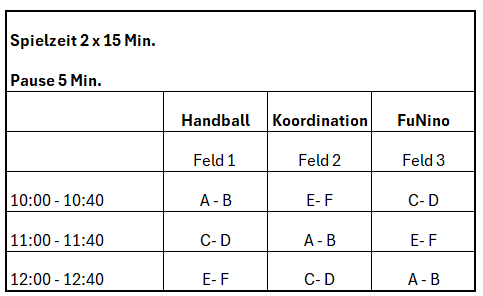 19
E-Jugend - ABR
Spielplan Rückrunde
Es wird über die ganze Halle gespielt (2 x 13 Min)

Wer die Möglichkeit hat,
die Koordination an einem separaten Ort
zu machen, kann auf den Block in der Mitte
verzichten!
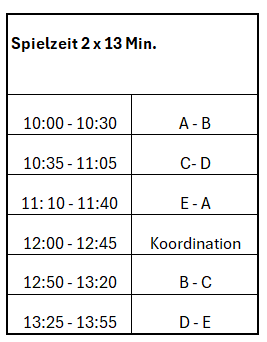 20
E-Jugend – ABR - FuNino
Materialbedarf: 4 Stangentore = 8 Stangen, Klebeband zur Markierung der Torwurflinie
Auf jeder Seite stehen zwei 1m breite Tore, die voneinander 5m entfernt sind
Spiel 3gg3, mit ständigem Spielerwechsel
6m-Linie vor den Toren, 1 fliegender TW, wodurch der jeweilige Angreifer immer Überzahl hat
Daher: kein Prellen
Tor ist erzielt, wenn der Ball nach mind. einmaligem Aufsetzen durch eines der Stangentore geht
Beispiel: https://www.youtube.com/watch?v=Ca1xbTIBxPE, Video zu FuNino
21
E-Jugend – ABR - FuNino
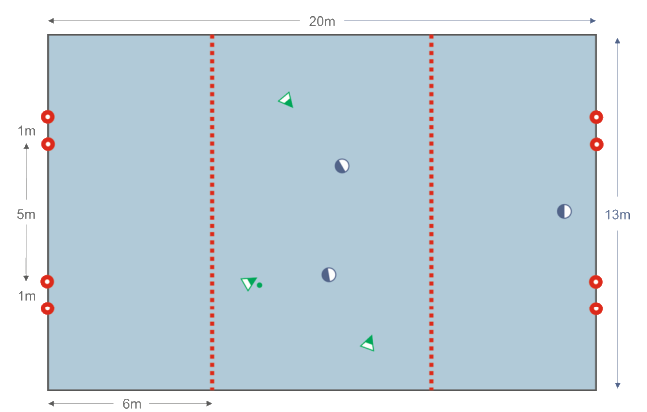 22
[Speaker Notes: Auf jeder Seite stehen zwei 1m breite Tore, die voneinander 5m entfernt sind
Spiel 3gg3, mit ständigem Spielerwechsel
6m-Linie vor den Toren, 1 fliegender TW, wodurch der jeweilige Angreifer immer Überzahl hat
Daher: kein Prellen
Tor ist erzielt, wenn der Ball nach mind. einmaligem Aufsetzen durch eines der Stangentore geht
Sehr schnelles Spiel zur Förderung des kooperativen Spiels und zur Gestaltung des Übergangs zum Handball]
E-Jugend
Koordination
Eigene Spiele in der Spielplanung – hier werden dann die Übungen veröffentlicht im Kommentar
Frühester Beginn 09:30
Abfrage der Übungen erfolgt nach Spielplanphase 1
Wenig Zeit/Material = einfache Übung
Viel Zeit/Material = gerne etwas aufwändigere Übung
Testphase in Runde 25/26 – daher Wiederholungen möglich
Erprobt den Zeitaufwand – ggf einen Probedurchgang weglassen (für alle gleich und zu Beginn kommunizieren)
Die 7 besten Ergebnisse kommen in die Wertung – die Kinder bekommen nicht mitgeteilt, wer das ist
23
E-Jugend
Koordination - Hinweise
Wertungskarten-Vorlage nutzen (und vorab durch jeden Verein zu erstellen)
App runterladen (Suche nach „BWHV-Wettkampfübungen E-Jugend“ in Play- oder AppStore) – auch Z/S und Betreuer/Helfer
QR-Codes auf der nächsten Seite
Hier findet ihr den Übungskatalog https://www.handballbw.de/fileadmin/hbw/Dokumente/Spieltechnik/Kinderhandball/2025_BWHV_UEbungskatalog-E-Jugend_04.pdf 
Trainer und Z/S des Gastvereins helfen bei der Durchführung!
Sorgt für genug Stifte, ggf Stoppuhren und leere Wertungskarten für den Notfall
24
E-Jugend
App runterladen (Suche nach „BWHV-Wettkampfübungen E-Jugend“)

PlayStore (aktuell)				AppStore (alte App s. Kasten)
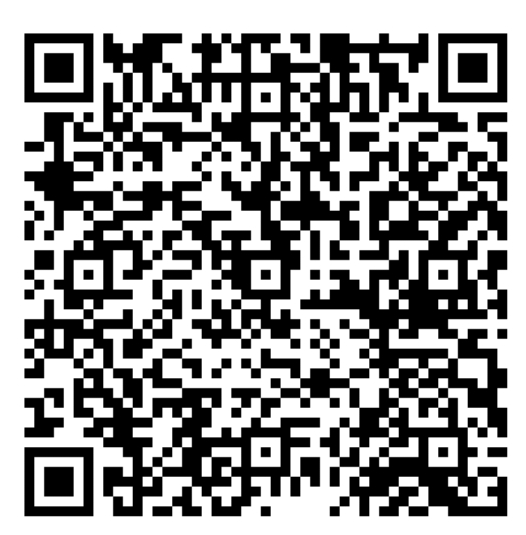 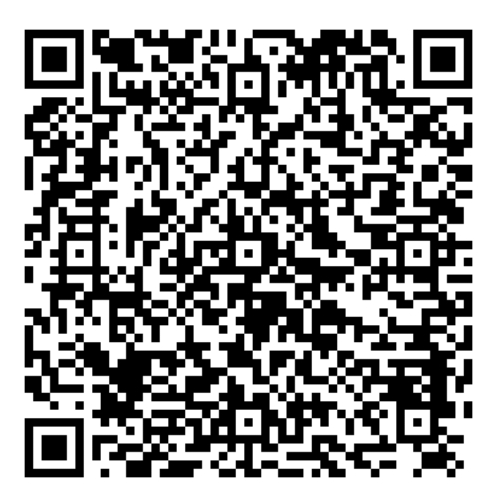 Die BWHV-App für Apple steht vor. ab 01.07. erst im AppStore zur Verfügung – wer testen will kann hier die alte HVW-App verwenden. Sobald die neue App da ist, bekommt ihr Bescheid!
25
E-Jugend
wenn jede Mannschaft 14 Spieler*innen dabei hat, dann dauert das sehr lange  bei Übungsdurchgang wurde 1,5 Stunden für 4 Mannschaften berechnet, was sehr knapp war
Bitte: vorher üben und zu Beginn mehr Zeit einplanen
im Training diese Übungen als Koordinationsübungen machen
nehmt die Eltern mit in die Verantwortung zu Helfen
Pro Übung: 1 Wertungsrichter, damit es gleich ist

Saison 25/26 ist eine Testphase  bei Problemen in dieser Phase kann es auch mal abgebrochen werden und 0:0 gewertet werden (Ausnahme!), ABER: es wird gemacht + gewertet
Anmerkung/Kritik: viel Neues, was insgesamt zu Frustration und Überforderung führt
26
E-Jugend
Übungen kosten viel Trainingszeit, wenn man 2*1,5 Stunden Trainingszeit hat(Abkleben, durchführen, Abbaue etc.)
Ziel ist es, dass die Kinder Koordination erlernen, wenn dann die Maßeinheiten nicht übereinstimmen/eingehalten werden können, ist das in Ordnung  bitte in DfBs einfügen, dass dies gestattet ist
Abfrage der Koord.übungen bei Spielplanung mindestens für Hinrunde, kann aber bis 2 Wochen vorher in Ausnahmefällen geändert werden  wer möchte, kann die Übungen auch bis Spieljahresende melden
27
E-Jugend - Talentiade
Die Talentiade ist Teil der Leistungs-Sichtung und wird ab Stufe 2 von Sichtern begleitet!

Stufe 1 in E-Jugend-Spielbetrieb eingebunden
Die ersten 3 Spieltag der Runde sind „Talentiade-Spieltage“ 
20./21.09.
27./28.09.
04./05.10.
Die Koordinationsübungen werden vom Bezirk bekanntgegeben
Dies betrifft den älteren Jahrgang 2015

Hebt bitte die Wertungskarten euerer E-Jugend-Kinder auf
Die beste Punktzahl wird dann vom Bezirk über einen Link abgefragt und die „Gewinnerkinder“ für den Bezirksentscheid (Runde 2) bekanntgegeben 
Es qualifizieren sich vor. 35-45 Jungs + 35-45 Mädchen
28
E-Jugend - Talentiade
Stufe 2 Bezirksentscheid
Ausrichtung als Turnier
6-10 Koordinationsübungen (werden durch den BWHV gestellt und sind verbindlich)
Handballturnier 6+1 (Hier werden Platzierungen von Sichtern vergeben)
Termin: bis vor den Sommerferien
Vorschlag: zwischen 18.04.-03.05.2026

Es qualifizieren sich 15 Jungs + 15 Mädchen
Diese müssen in die Bezirksfördergruppen aufgenommen werden
29
E-Jugend - Talentiade
Stufe 3 Verbandsentscheid
4 Turniere im BWHV
Bezirk RN richtet zusammen mit Bezirk Neckar-Franken aus
8 Koordinationsübungen
Handballturnier 6+1
Termin: Wochenende vor den Herbsferien 2026
17./18.10.2026

Es qualifizieren sich 6 Jungs + 6 Mädchen fürs BWHV-Talentteam
30
F-Jugend
Allgemeines:

4+1 Handball, Parcours, Aufsetzerhandball in Hallendritteln

Ballgröße 0
Tore abgehängt auf 1,60m

Keine Wertung und Siegerehrung für alle
31
F-Jugend
Erlaubte Abwehr-Varianten:
Manndeckung

Abwurf statt Anspiel

Torwart
Darf den Torraum nicht verlassen
32
F-Jugend
Strafen:
persönliche Strafen für Spieler – Zeitstrafen gegen Offizielle geben Penalty
ABER pädagogisches Pfeifen und somit eigentlich keine Strafen!

Penalty
Anlauf OHNE Prellen (möglichst 3 Schritte) und Schlagwurf

Prellen
maximal 3 mal Prellen oder Tippen
ABER pädagogisches Pfeifen!
33
F-Jugend – Aufsetzerhandball
Materialbedarf: 2 Stangentore = 4 Stangen, Klebeband zur Markierung der Torwurflinie
Auf jeder Seite steht ein 5m breites Tor
Spiel 5gg5, mit ständigem Spielerwechsel
5m-Linie vor den Toren, 1 fliegender TW, 1 fester TW, wodurch der jeweilige Angreifer immer Überzahl hat
Angriff: 1 TW und 4 Feldspieler
Abwehr: 2 TW und 3 Feldspieler
Daher: kein Prellen
Tor ist erzielt, wenn der Ball nach mind. einmaligem Aufsetzen durch das Stangentor geht
34
F-Jugend – Aufsetzerhanball
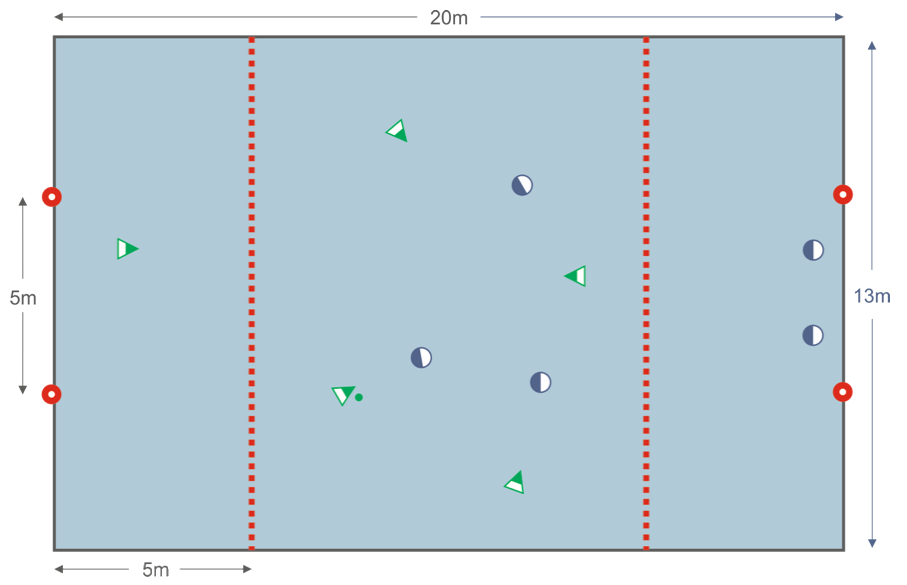 35
Minis
Allgemeines:

Aufsetzerhandball, Parcours, Nebenspielform in Hallendritteln

Ballgröße 00 oder Softball
Sollten Tore verwendet werden, abgehängt auf 1,60m

Keine Wertung und Siegerehrung für alle
36
Minis
Aufsetzerhandball 3gg3 oder 4gg4 – genaue Beschreibung ist in den Dfb enthalten als Pflichtspielform  gibt es hierzu ein Video? Rückinfo Leistungssport: nein, ein Video gibt es hierzu nicht
Bewegungs- und Koordinationsparcours für alle
Nebenspielfom (ggf mit Toren)

Die Spielformen (ob 3gg3 oder 4gg4) und die Nebenspielform müssen mindestens 14 Tage vor dem Turnier bekanntgegeben werden
37
Spielplanung
Vereine der Jugend-OL und Jugend-RL müssen Ziffern melden bis zum 24.06. 12:00 Uhr – sonst lauft ihr Gefahr, dass es nicht passt!
alle anderen werden analog zu den Platzziffern der Aktiven gesetzt  möchte jemand NICHT analog, dann bitte bis Mitte kommender Woche (25.06.) spieltechnik-rnt@badischer-hv.de melden

Spielplanphasen (gem. Abstimmung am 21.06.)
Phase 1:	bis 20.07.25
Phase 2:	bis 27.07.25
Phase 3:	bis 03.08.25
Danach sind Verlegungen kostenpflichtig!
38
Spielplanung
Frauen-WM (26.11.-14.12.25 in Deutschland)
Kostenfreie Verlegung
Samstag, 29. November 2025
Sonntag, 30. November 2025
Bei Deutscher Beteiligung:
Freitag, 12. Dezember 2025
Sonntag, 14. Dezember 2025

Preisobergrenzen - verbindlich
Alle Aktiven-Spielklassen Bezirksoberliga und untere Spielklassen:
	Erwachsene € 4,00	Ermäßigt € 2,50
Jugendliche bis 18 Jahre haben freien Eintritt
39
Spielplanung
Meldung der Koordinationsübungen in der E-Jugend nach Phase 1 über einen Online-Link – wird noch per Mail bekanntgegeben

F-Jugend/ABR-Turniere: in Phase 1 sind 2 Termine anzugeben – wer beide Termine bis 10.07.25 angibt, bekommt seinen definitiven Termin bis zum 14.07.25 zugeteilt

Alle anderen erhalten ihre Termine nach Ende der Phase 3
40
Spielplanung
weiblich Jahrgang 2013:
BOL:	6 Vereine
BL:	4 Vereine
BK:	4 Vereine
Training alle 14 Tage samstags von 09:00 bis 12:00
Vorschlag: ich sperre die BOL an den Trainingstagen samstags bis Uhr 13:30
Wer doch spielen will, schreibt mir ne Mail mit Zustimmung des Gegners
technisch: bitte einen Verlegungsantrag auf eine Uhrzeit nach der Sperrung stellen und im Text die richtige Uhrzeit absprechen – der Gegner bestätigt und ihr schickt mir den Screenshot des Antrags – ich trage dann die richtige Uhrzeit ein)
Die 4 BL/BK-Vereine haben die Termine beim Planen bitte selbst auf dem Schirm!!!
Weiblich Jahrgang 2014:
Leider immer gegenläufig – damit (fast) alle WEs betroffen
41
Spielplanung
männlich Jahrgang 2013:
BOL:	alle Vereine
BL:	6 Verein
BK:	1 Verein
2.BK:	---
3.BK:	1 Verein
Training (fast) jeden Samstag von 09:00 bis 12:00
Vorschlag: ich sperre die BOL + BL an den Trainingstagen samstags bis Uhr 13:30
Wer doch spielen will, schreibt mir ne Mail mit Zustimmung des Gegners
technisch: bitte einen Verlegungsantrag auf eine Uhrzeit nach der Sperrung stellen und im Text die richtige Uhrzeit absprechen – der Gegner bestätigt und ihr schickt mir den Screenshot des Antrags – ich trage dann die richtige Uhrzeit ein)
Die Vereine der BL/BK haben die Termine beim Planen bitte selbst auf dem Schirm!!!
Wenn m14 dazu kommt sind es die gleichen Trainingstage
42
Regeländerungen
Neue Passrechte – die Anwendungshilfe der Bezirke RN und SR sind nochmal beigefügt

Silent Week H4A PassOnline – 30.06. - 08.07. (vor.) – erst danach können weitere Spielrechte beantragt werden
43
Regeländerungen
§22 DHB SpO		2 Spiele in 50 Stunden

§55 DHB SpO		8 Wochen zum Freiwerden

§26 DHB SpO		Wartefrist = bei allen 2 Monate
44
Regeländerungen
16 Spieler / 5 Offizielle
Verletztenregel kann mittlerweile auch in den LVs umgesetzt werden – der BWHV wird in der Runde 25/26 diese Regelung NICHT einführen
Abwehr im Raum: Klarstellung - jedes Berühren der Linie ist ein 7-Meter (kein Ermessensspielraum mehr)
Klarstellung: 0-Schritt aus dem Anprellen ist kein 0-Schritt sondern 1 Schritt (bisher nur in den Erläuterungen – jetzt in den Regeln)
siehe nächste Seite
Nach Kopftreffern aus dem 7-Meter oder beim direkten Freiwurf gibt es KEINE rote Karte mehr sondern 2 Minuten
Neue Erläuterungen (detaillierter) für passives Spiel – gerne auf der DHB-HP nachlesen
45
Regeländerungen
Klarstellung: 0-Schritt aus dem Anprellen ist kein 0-Schritt sondern 1 Schritt (bisher nur in den Erläuterungen – jetzt in den Regeln)
Regeltext:
"Wenn ein Spieler den Ball erhält oder fängt, während seine beiden Füße den Boden nicht berühren, wird das Aufsetzen eines Fußes oder beider Füße gleichzeitig auf den Boden nicht als Schritt gewertet“.
Auslegung:
Während "erhalten" und "fangen" auf den ersten Blick den identischen Vorgang beschreibt, bedeutet es in der Auslegung des Handball-Regelwerks nach dessen Definition einen Unterschied: Ein Spieler erhält den Ball von einem anderen Spieler und fängt ihn aus dem eigenen Prellen.
Fazit: 
Das Ballaufnehmen aus dem Anprellen wird ab 01.07. als 0-Schritt gewertet.
46
Alias
Im Bezirksspielbetrieb kann ein Vereinsname durch einen Alias ersetzt werden.
Dies kann von Vereinen genutzt werden, die mit Hilfe von Gastspielrechten kooperieren.
Der Ausweis in der Tabelle erfolgt dann immer nur mit Namen (ohne Kürzel) – Bsp. Dossenheim/Schriesheim (ohne SG oder ASG) – Erstgenannter Verein ist immer der „Original-Verein“
Antrag: Der Verein, der seinen Namen überschreiben lassen möchte, schreibt eine formlose Mail und nimmt den kooperierenden Verein in cc.
47
Schiedsrichter 25/26
Alles ab der C-Jugend aufwärts wird besetzt
D-Jugend:
Sollen von Kihasl gepfiffen werden
D-BOL:
wenn kein Kihasl verfügbar ist, kann ein SR angefordert werden (Meldeweg wird noch bekannt gegeben)
Die SR-Kosten werden dann vom Heimverein getragen
Unterhalb der D-BOL wird auf alle Fälle vereinseigen gepfiffen
E+F-Jugend: wird vereinseigen gepfiffen – auch von Leuten ohne Schein
48
Meldungen und Spielklassen
Jetzt sind letzte An- und Abmeldungen möglich.

Nach Beginn der Spielplanung ist eine Abmeldung kostenpflichtig!

Dfb kommen vor. im August – ist dieses Jahr echt viel Arbeit – auch hier: bitte lesen (farbige Synopse dieses Jahr nicht möglich)
49
Meldungen und Spielklassen
Entscheidungen:

M-2BK-RN – Umfrage: 14 Teilnehmer – 3 wollen mehr spielen – es bleibt bei 3 Staffeln in einer Einfachrunde

Jugend
gJE-BOL = 6 Mannschaften 1,5 Runden?  Entscheidung über die BOL und BL fällt nach dem Neckarcup – Infos siehe Datei für Gruppeneinteilung Jugend
wJE-BOL = 3 Mannschaften – eingliedern in BL-Meldungen - dann heißen alle 3 Staffeln BOL
50
Meldungen und Spielklassen
Entscheidung F-BK-RN:

Variante 1: 2 Staffeln (7/7) mit 12 Spielen  betroffene Vereine stimmen hierfür ab
Variante 2: 3 Vorrundengruppen Hin/Rück (5er = 8 Spiele) + Aufstiegsrunde (6er Hin/Rück = 10 Spiele) und Platzierungsrunde (9er Einfachrunde = 8 Spiele)
Variante 3: 2 Vorrundengruppen Hin/Rück (7/8 = 12/14 Spiele) + Aufstiegsrunde (8er Hin/Rück unter Ergebnismitnahme = 6 Spiele) und Platzierungsrunde (7er Hin/Rück unter Ergebnismitnahme = 4/6 Spiele)
51
Info aus der Sitzung am 21.06.
Verbandsausschuss Spieltechnik 21.06.

Videoaufzeichnungen Runde 25/26 – Anforderung aus der Schiedsrichterei
Es müssen die Spiele aller Verbandsspielklassen der Erwachsenen gefilmt werden – mit Ausnahme der F-LL (diese muss nicht filmen)
Ebenso sind wie letztes Jahr die Spiele der mA-RL und mB-RL zu filmen
Tipp: Es gibt KI-basierte Kameras, die immer den Ball verfolgen und somit nicht immer jemand filmen muss

Vereins-SR-Beobachtung Runde 25/26 – Anforderung aus der Schiedsrichterei
Wie bisher: Vereinsbeobachtungen sind in allen Verbandsspielklassen der Erwachsenen ohne die F-LL abzugeben
52
Fragen?Sonstiges – eure Themen
Sonstiges
Nicht-Antreten am letzten Spieltag ist aus Fairnessgründen ein No-Go

Jugend-Oberliga über ganz BW: in Quali unglücklich und für unseren Bezirk nicht glücklich, da weite Fahrt eine große Hemmschwelle darstellt
Eine einmalige Fahrt in einer Qualifikation sollte keine Hemmschwelle darstellen – das Thema Quali (vor allem für die OL) wird aber auch im VAST nochmal nach den Erfahrungen aus diesem Jahr überarbeitet – ggf. erfolgt eine Umstellung weg von der reinen Leistungsorientierung

Die erteilten Doppelspielrechte für Erwachsenenmannschaften bleiben bei der Übernahme der Spielrechte ins neue System erhalten und müssen nicht neu beantragt werden! Ebenso die Eintragungen für Vertragsspieler, deren Vertrag über den 30.06. hinausgeht.
54
Auf eine gute Runde!Viel Erfolg